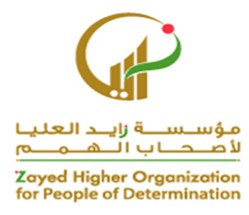 - تمييز 3 كلمات بصرية (625) .
اعداد : فريق قسم انشطة مركز العين
عنوان الدرس : تمييز 3 كلمات بصرية
قصة الدرس
قرأت مريم قصة ( الحيونات في الغابة )
واستطاعت تميز كلمة أسد – فيل – دب
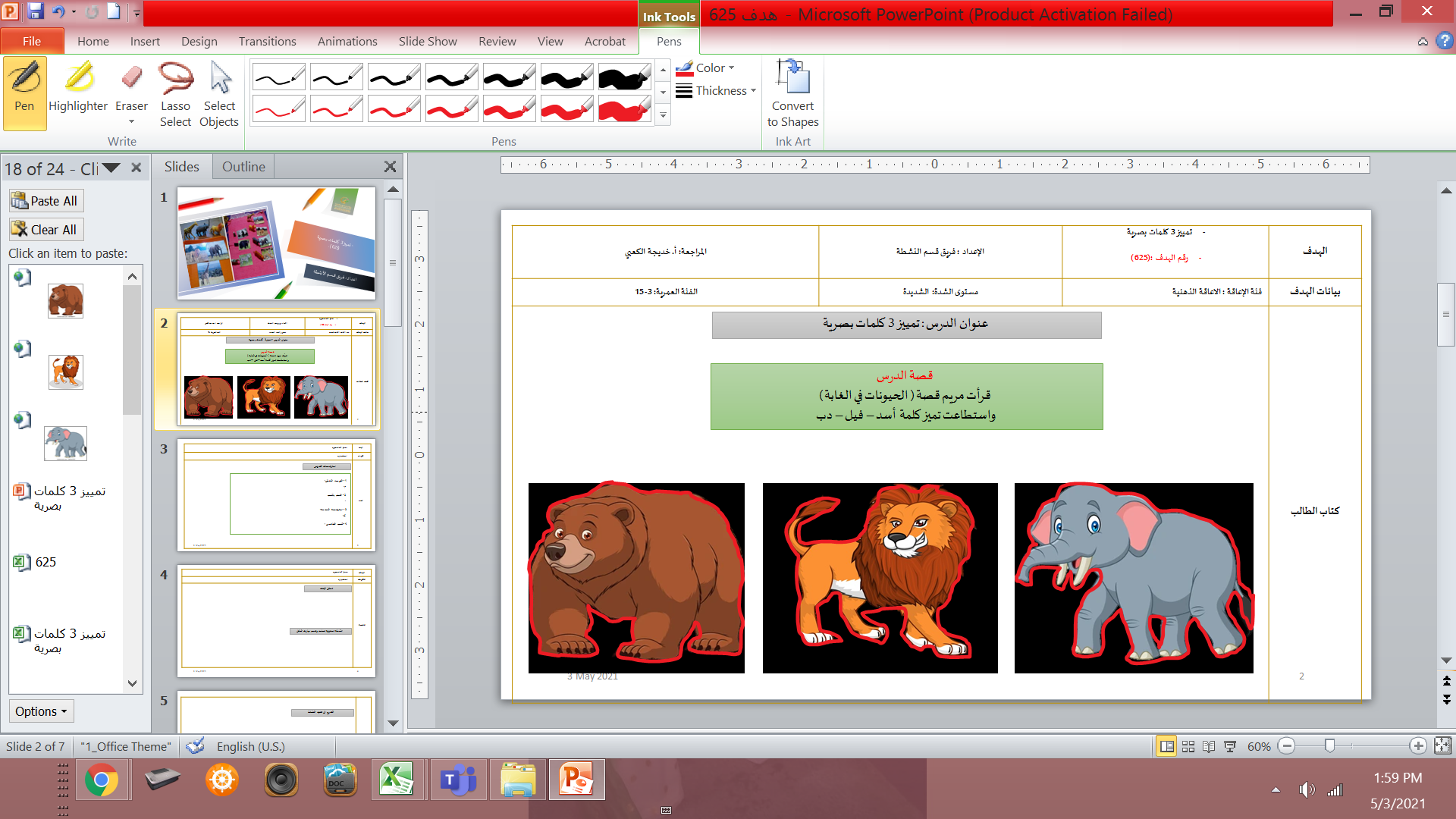 16 May 2021
2
استراتيجيات التدريس
1- التوجيه اللفظي:
التوجية والتصحيح للطلاب خلال الدرس للكلمات المراد التعرف عليها .

 2- التعلم باللعب
احضار مجموعة من المجسمات لعدد من الحيوانات ليتعرف الطالب عليها مع التعرف على اصواتها من خلال اللعب وبطاقات تحمل اسماء الحيوانات ولكن بشكل تدريجي.

3- استخدام التكنولوجيا :
عرض الكلمات البصرية على الايباد /اللوح الالكتروني باستخدام برنامج البوربوينت مع وضع صورة لكلمة و تحديد الكلمة البصرية المطلوبة باللون المختلف و بالحجم الأكبر..

4-اللعب التنافسي :
مسابقة من الأسرع في تميز الكلمات البصرية الموجودة في القصة بين الفرقين
16 May 2021
3
تحليل الهدف
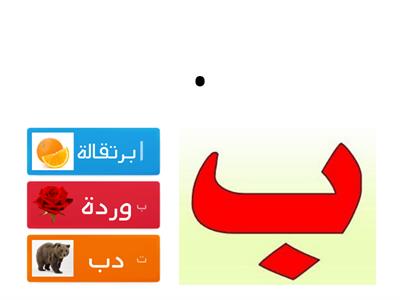 تحديد مجموعة من الكلمات البصرية التي تحقق الهدف مثل "اسماء الحيوانات – اسماء الفواكه- اسماء الألوان.
اختيار قصة للطلاب أو عرض تقديمي عن الهدف المراد تحقيقه مثل عرض فيديو عن أسماء الحيوانات تحتوي على الكلمات المراد تميزها.
قراءة القصة لطلاب و تميز الكلمات بلون معين او وضع خط تحتها.
ترديد الطالب خلف المعلم الكلمات البصرية مع التكرار
تمييز الطالب الكلمات البصرية بدون مساعدة
مراعاة الفروق الفردية في اختيار الكلمات.
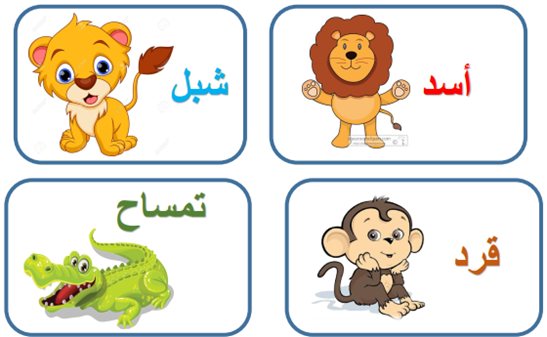 انشطة تحفيزية تساعد وتدعم مهارات الطفل
مسابقة من الأسرع في تميز الكلمات البصرية الموجودة في القصة بين الفرقين.
https://wordwall.net/ar/resource/1528597 انشطة تحفيزية للكلمات البصرية
https://wordwall.net/ar/resource/1744526
https://wordwall.net/ar/resource/2346659
https://wordwall.net/ar/resource/2815809
16 May 2021
4
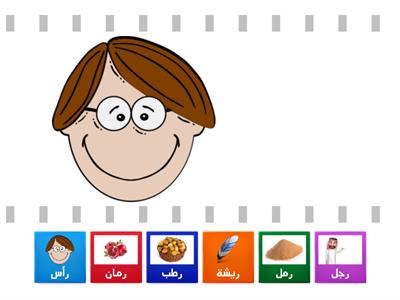 التدرج في تنفيذ النشاط
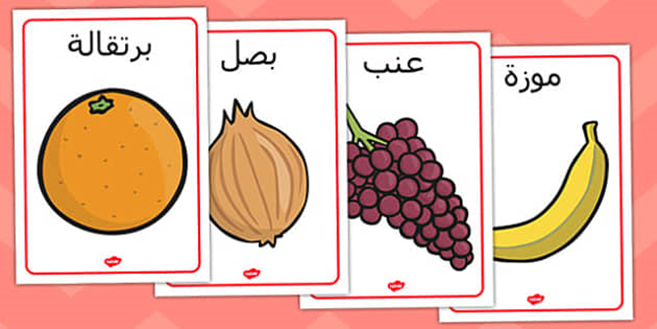 16 May 2021
النشاط الفني
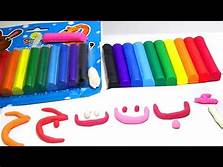 تشكيل الكلمات البصرية بالمعجون. https://www.youtube.com/watch?v=taiyfH55Yn4
النشاط الرياضي
النشاط الموسيقي
16 May 2021
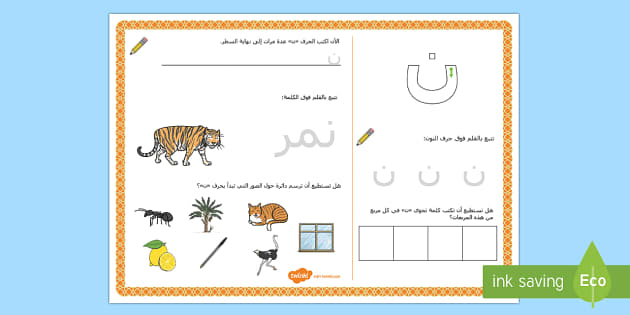 16 May 2021
7
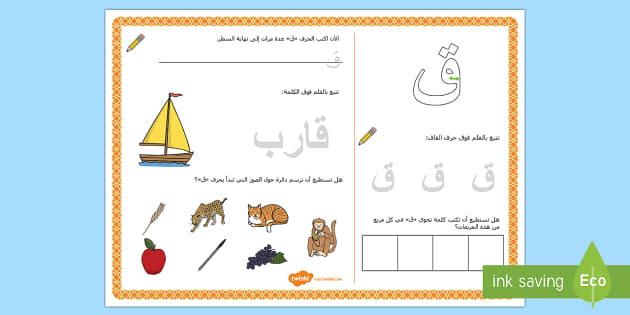 16 May 2021
8